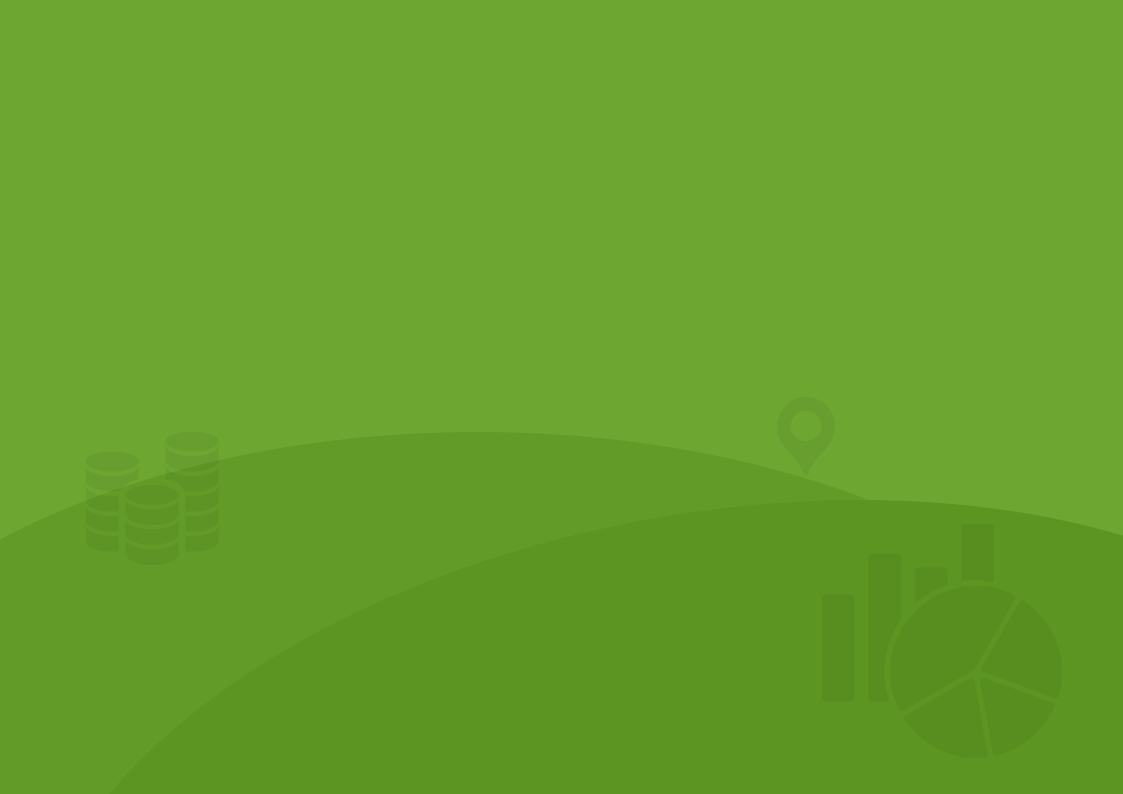 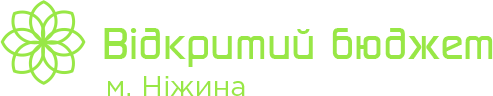 Демонстрація нового веб-порталу “Відкритий бюджет міста Ніжина”
Ніжин, 2017
ГО «Центр розвитку громад «Перспектива»
Легалізована 17.05.2016 р. Основною метою діяльності Організації є сприяння сталому розвитку громад на місцевому рівні шляхом надання інформаційної, інституційної, правової підтримки громадам, залучення інвестицій на реалізацію пріоритетних проектів їх розвитку, поширення кращих практик та досвіду у сфері місцевого соціально-економічного розвитку.
Діяльність ГО «ЦРГ «Перспектива»у 2016-2017 рр.
Реалізація спільно з ЄС/ПРООН
проекту «Відкритий бюджет міста Ніжина»
Участь у проекті «Місцеві Ініціативи для Сталої України»
(LINK)
Участь у робочій групі з написання ПСЕР 
(Угода мерів)
Підтримка діяльності ОСББ
Підтримка створення 
7 ОСББ та 3 ГО батьків шкіл міста
Проект ГО «ЦРГ «Перспектива» «Відкритий бюджет міста Ніжина»за підтримки ЄС/ПРООН та НМР
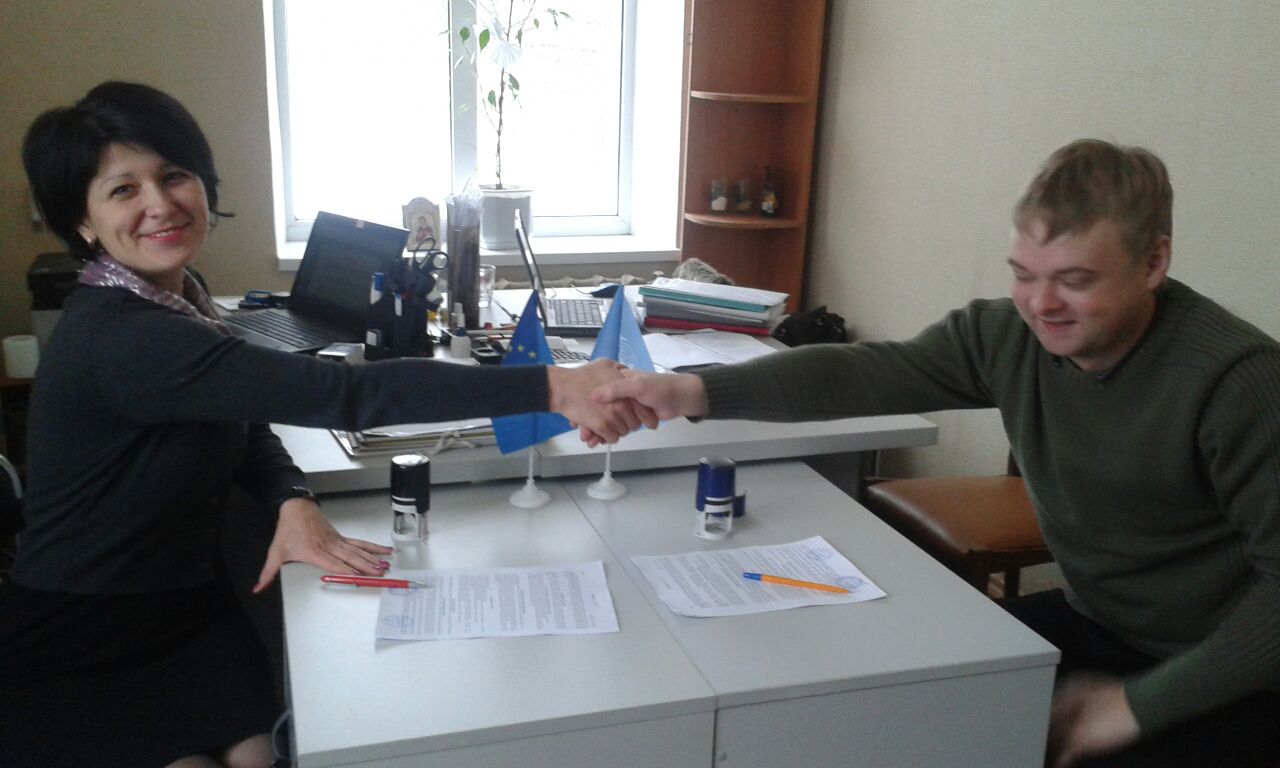 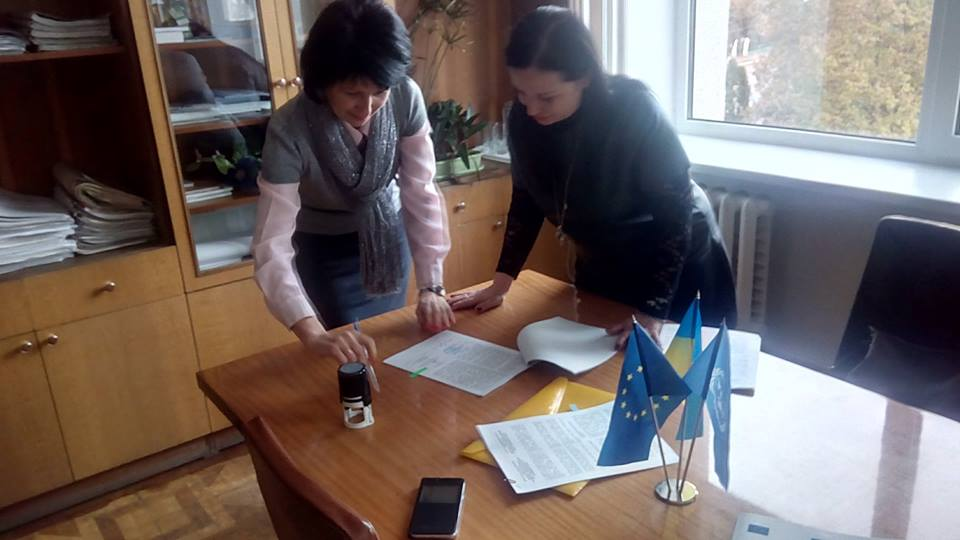 Вартість проекту 300 тис. грн, з них: 
проeкт ЄС/ПРООН «МРГ-III» 240 тис. грн,
Ніжинська міська рада – 60 тис.грн
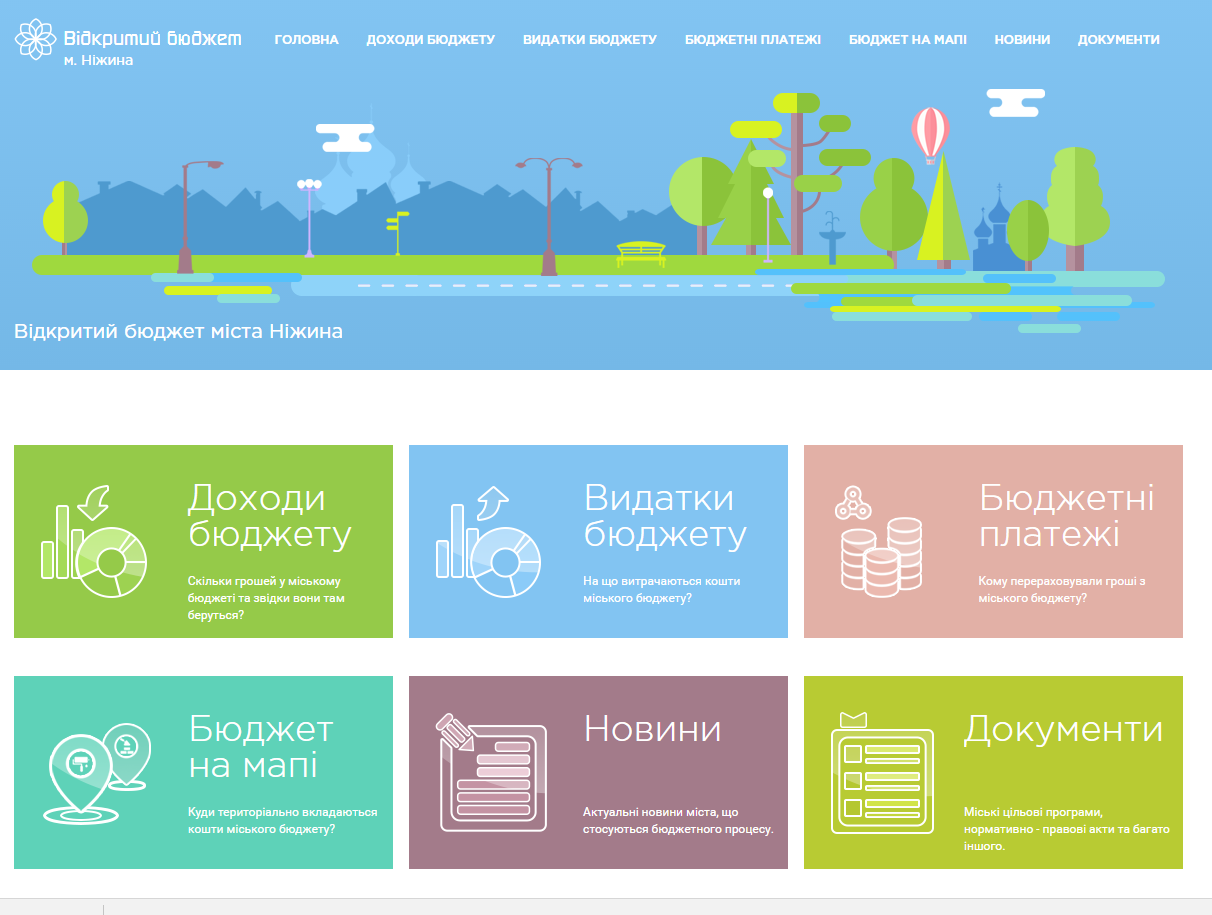 Головна сторінка
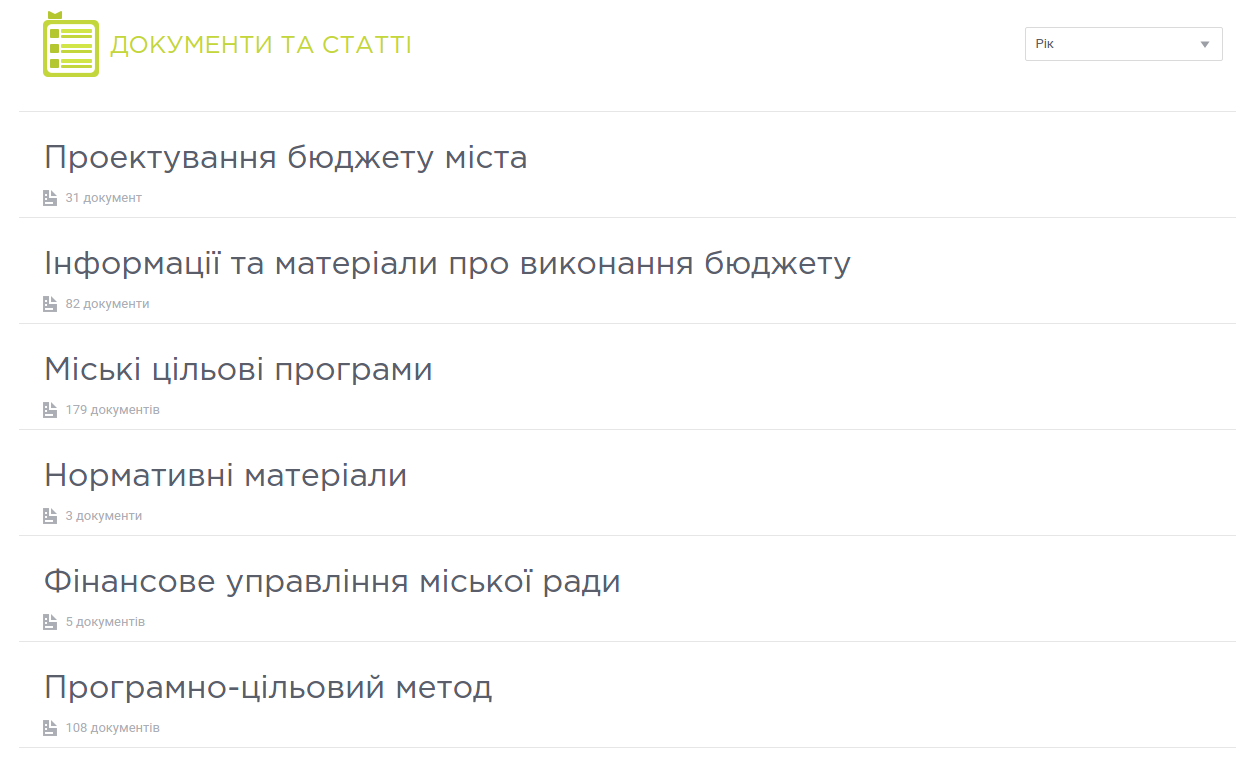 Документи 
та статті
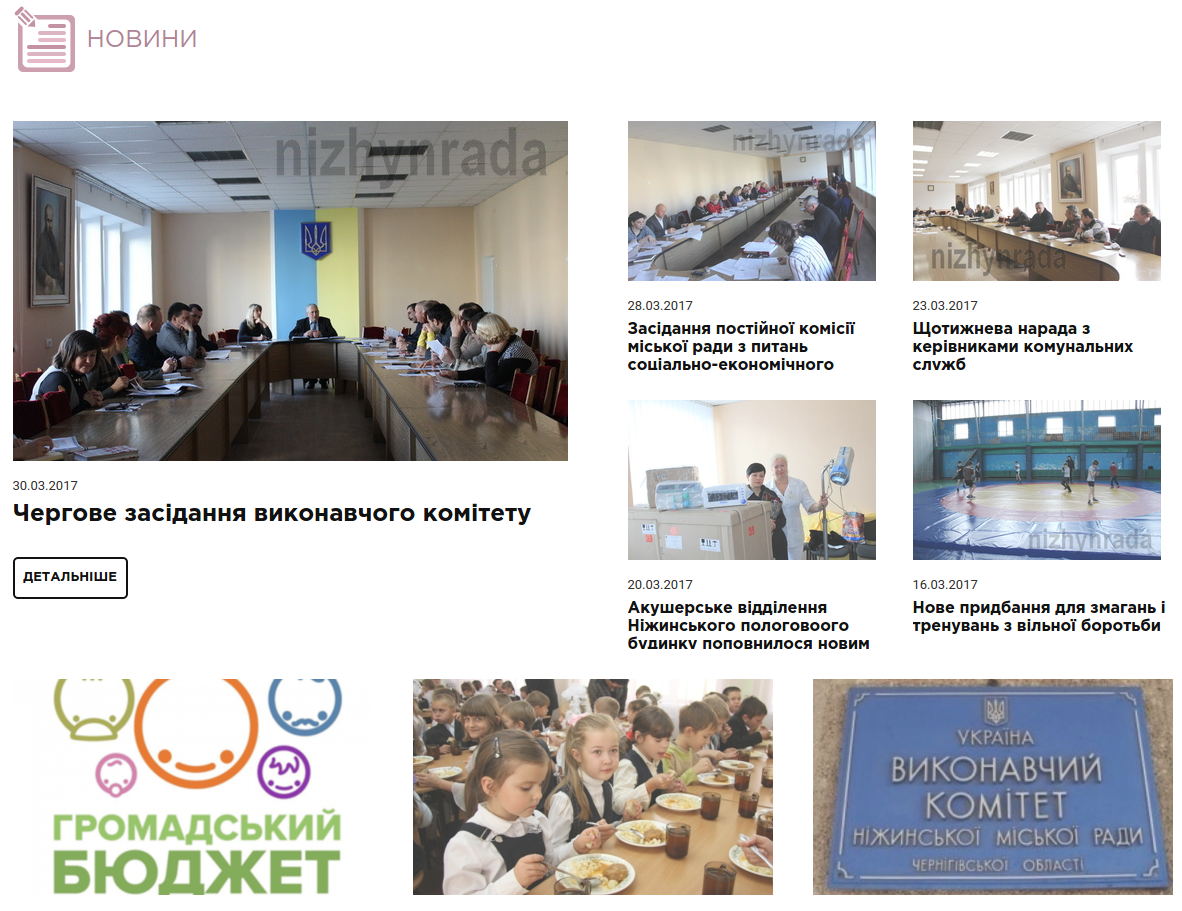 Новини
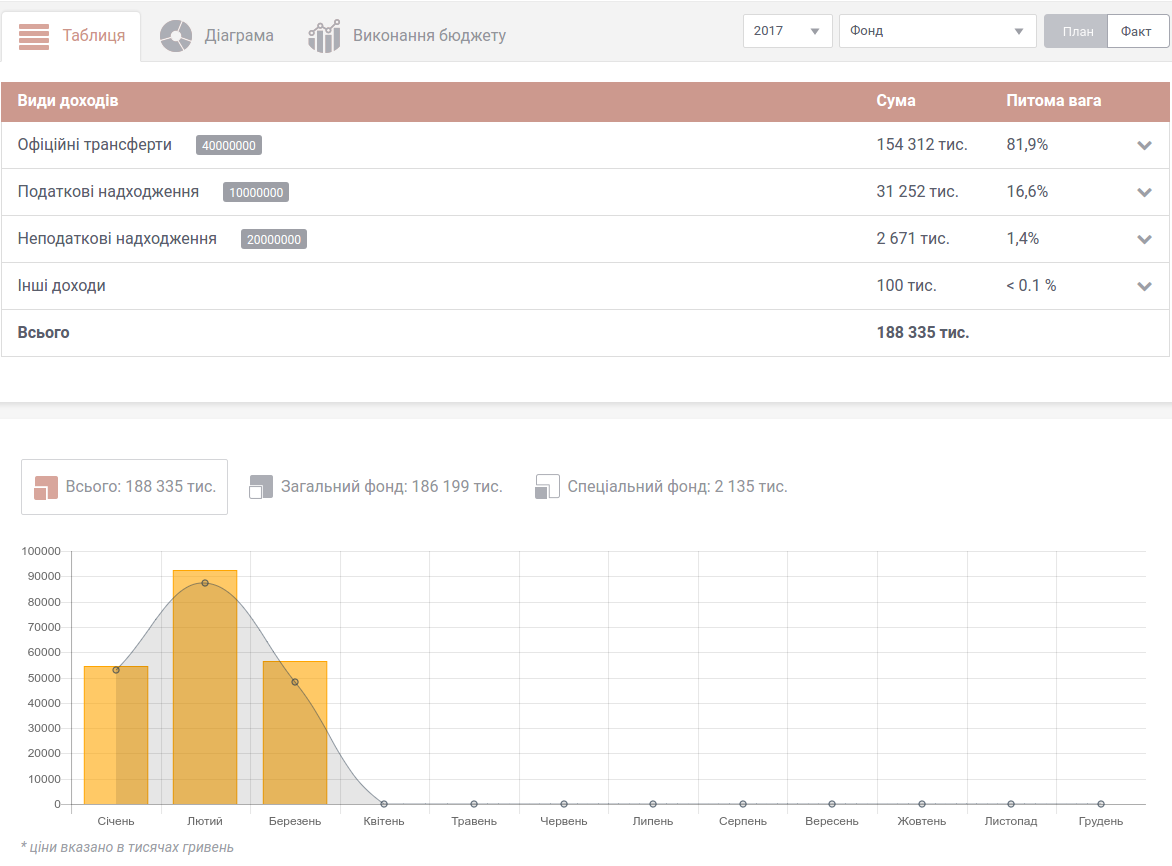 Відображення доходів

Основний вигляд (табличний)

Діаграма з порівнянням плану і факту помісячно
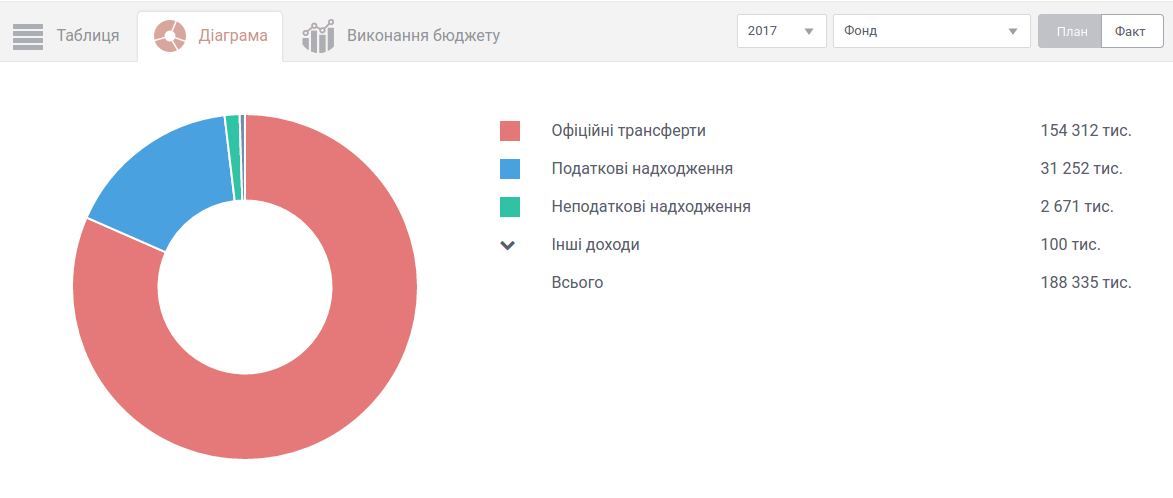 Відображення доходів

Альтернативний вигляд відображення доходів

Відображення рівня виконання бюджету
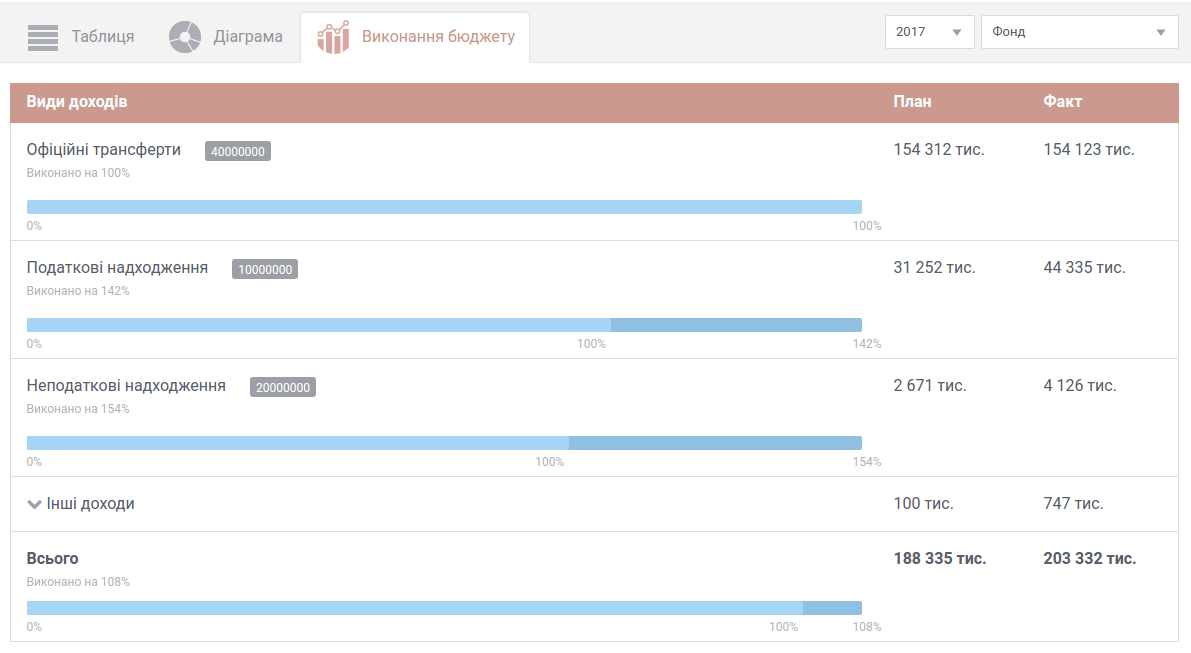 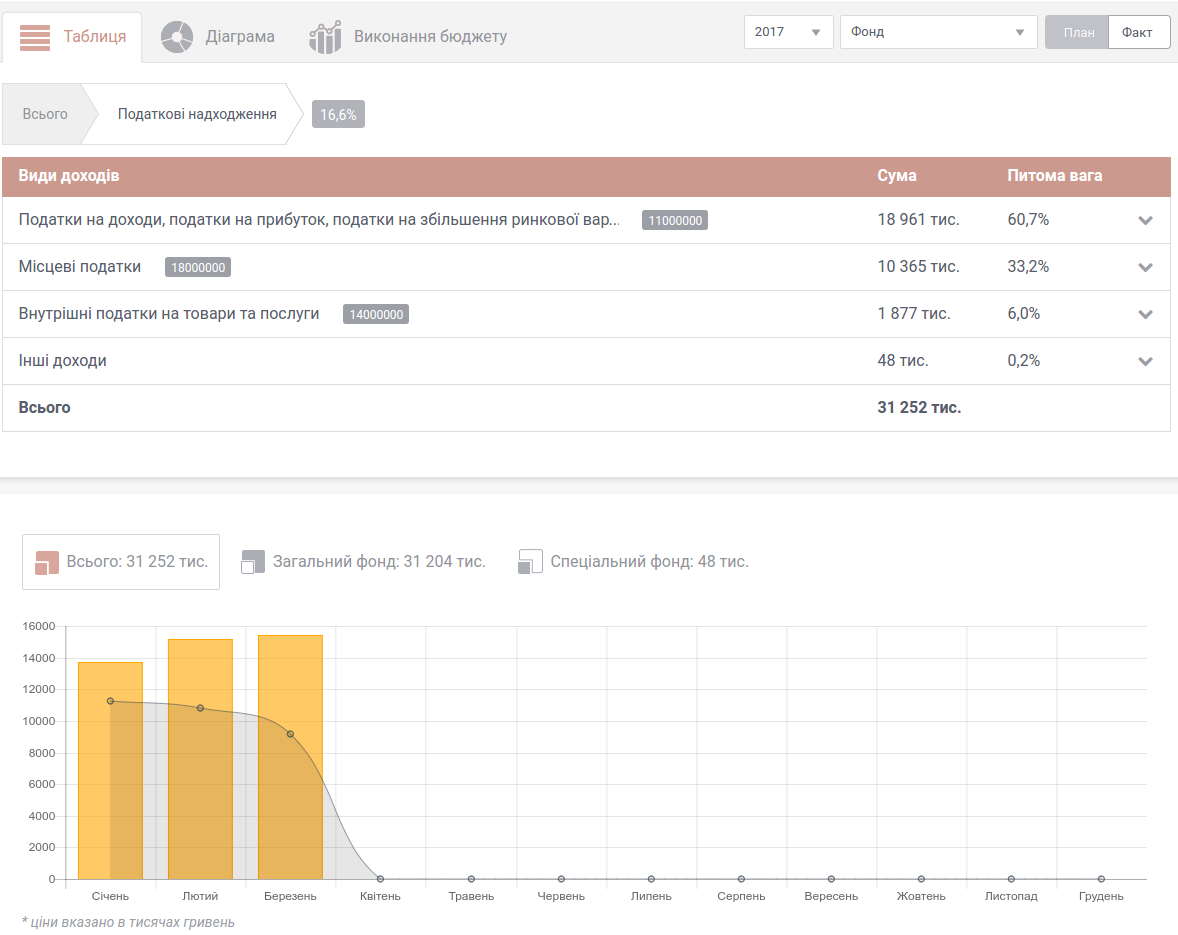 Доходи

Податкові надходження
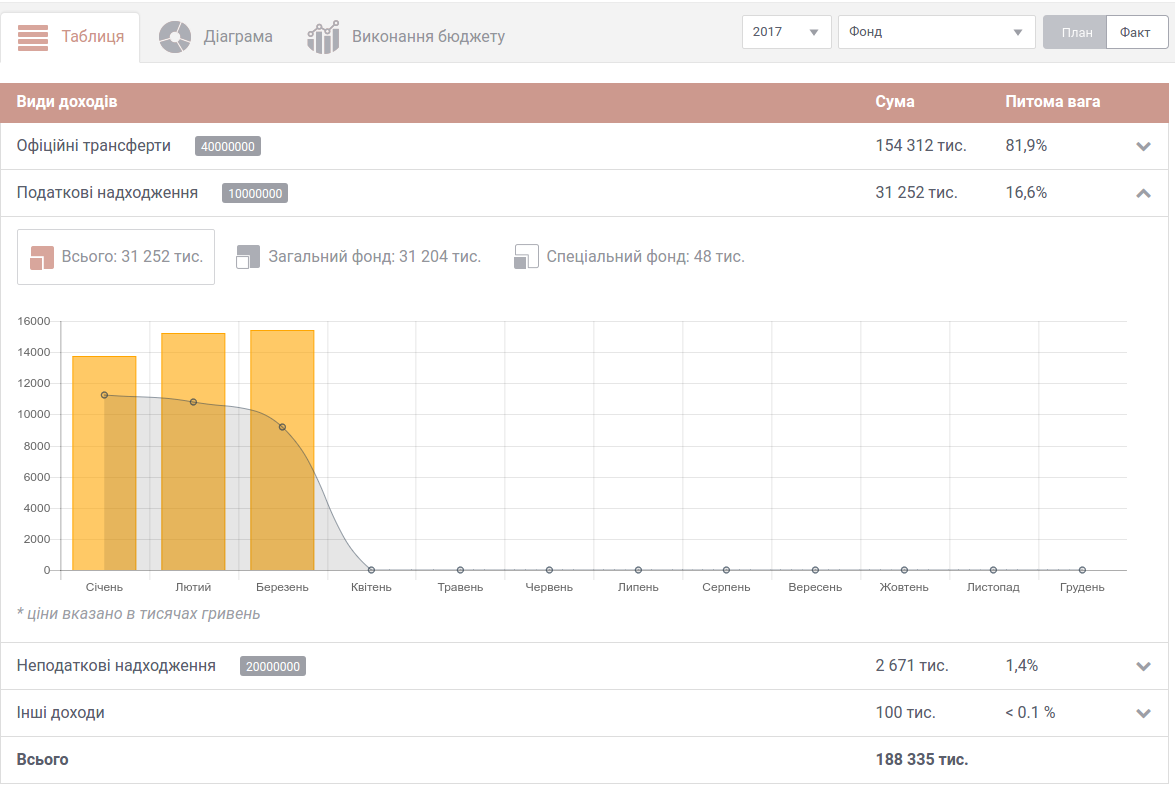 Доходи

Податкові надходження
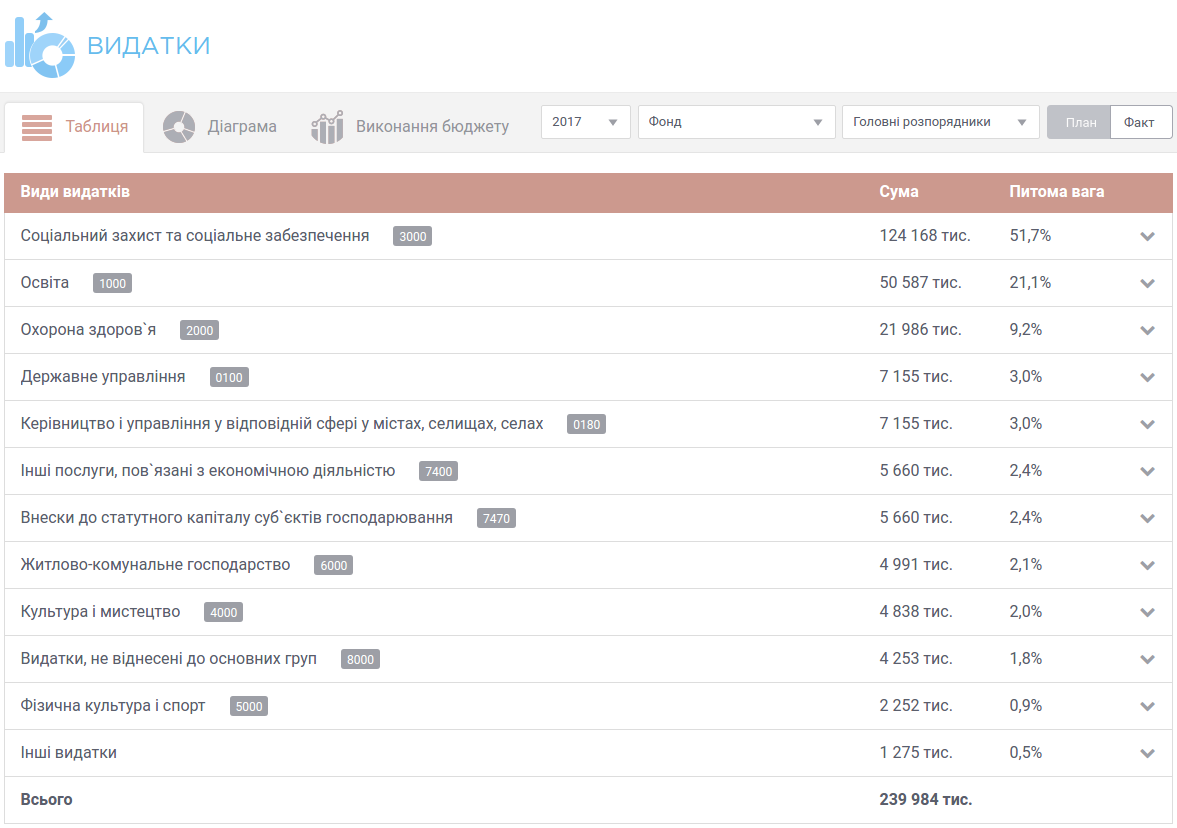 Видатки

Таблиця видатків
Бюджет на мапі
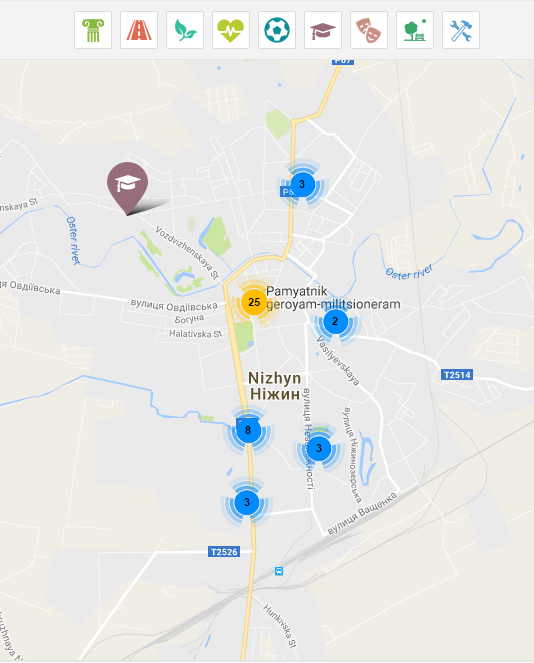 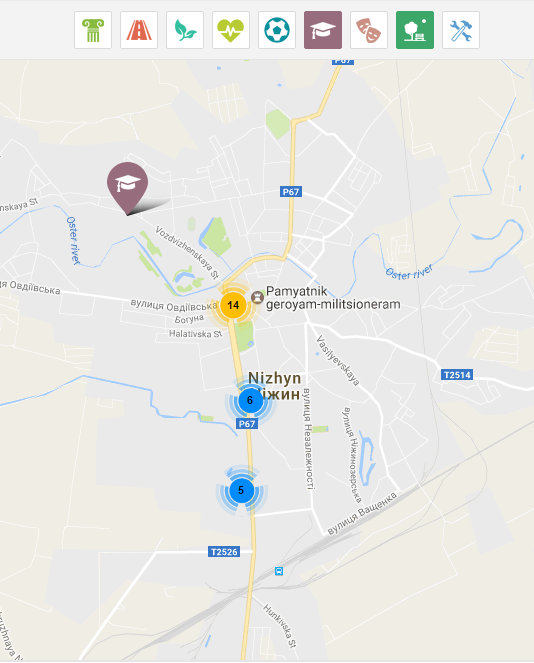 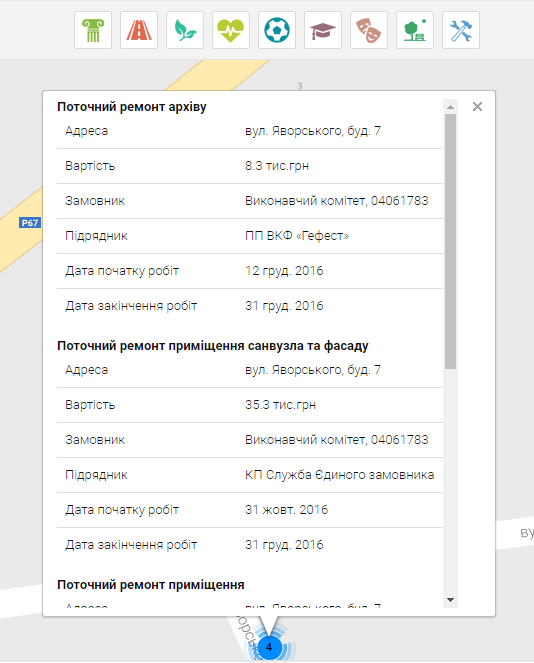 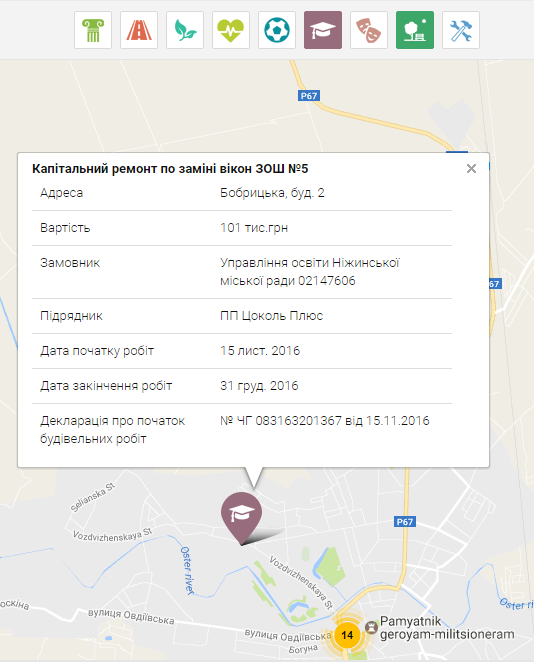 Бюджетні платежі

Пошук по отримувачу платежу
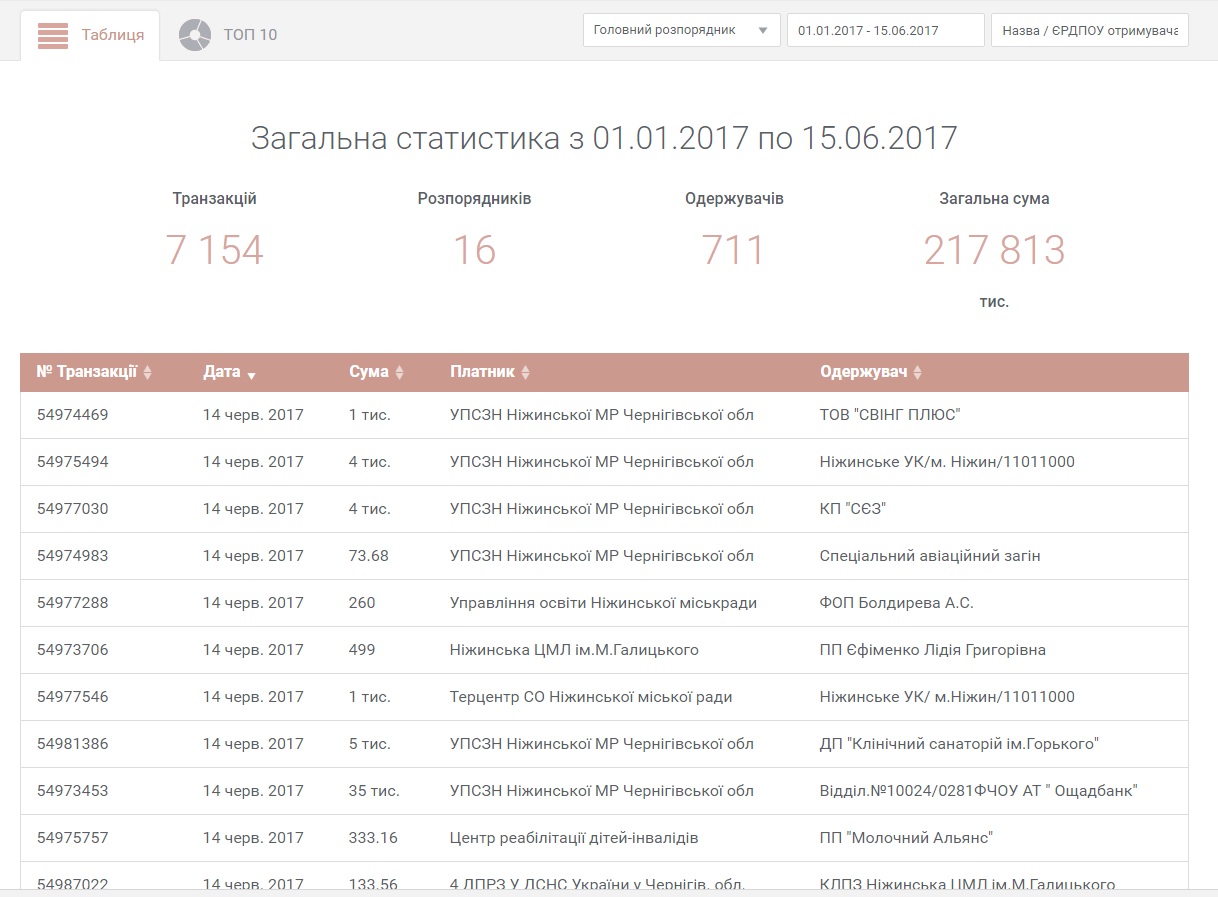 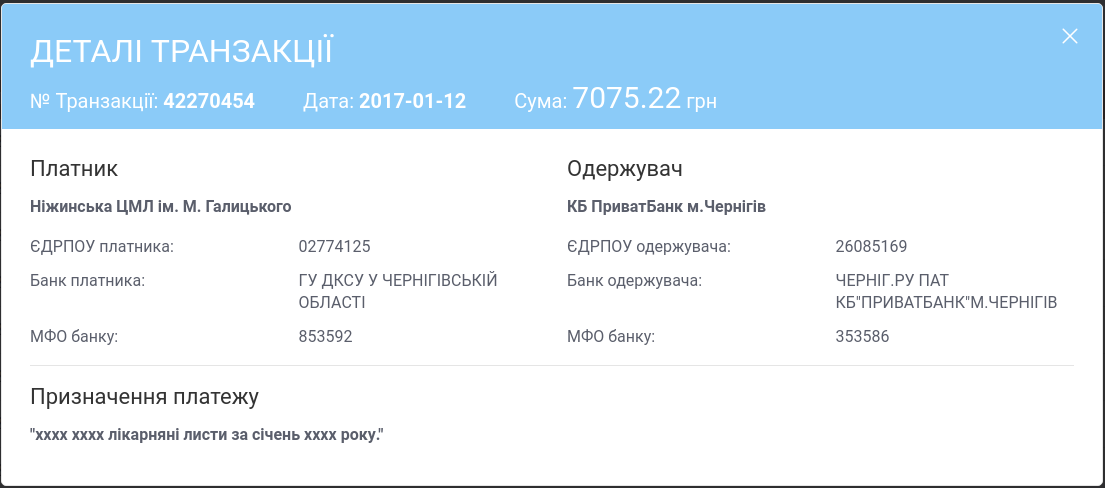 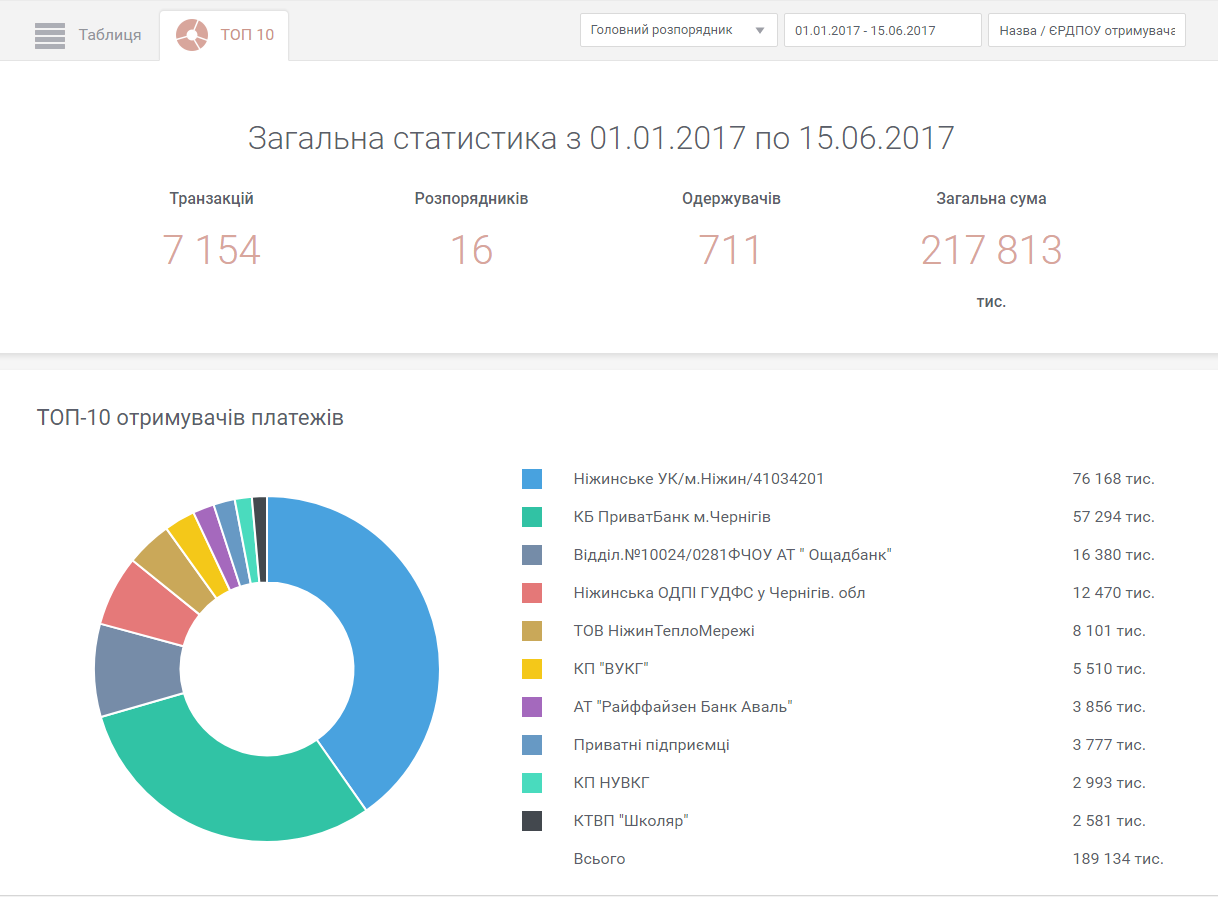 Топ 10 отримувачів платежів
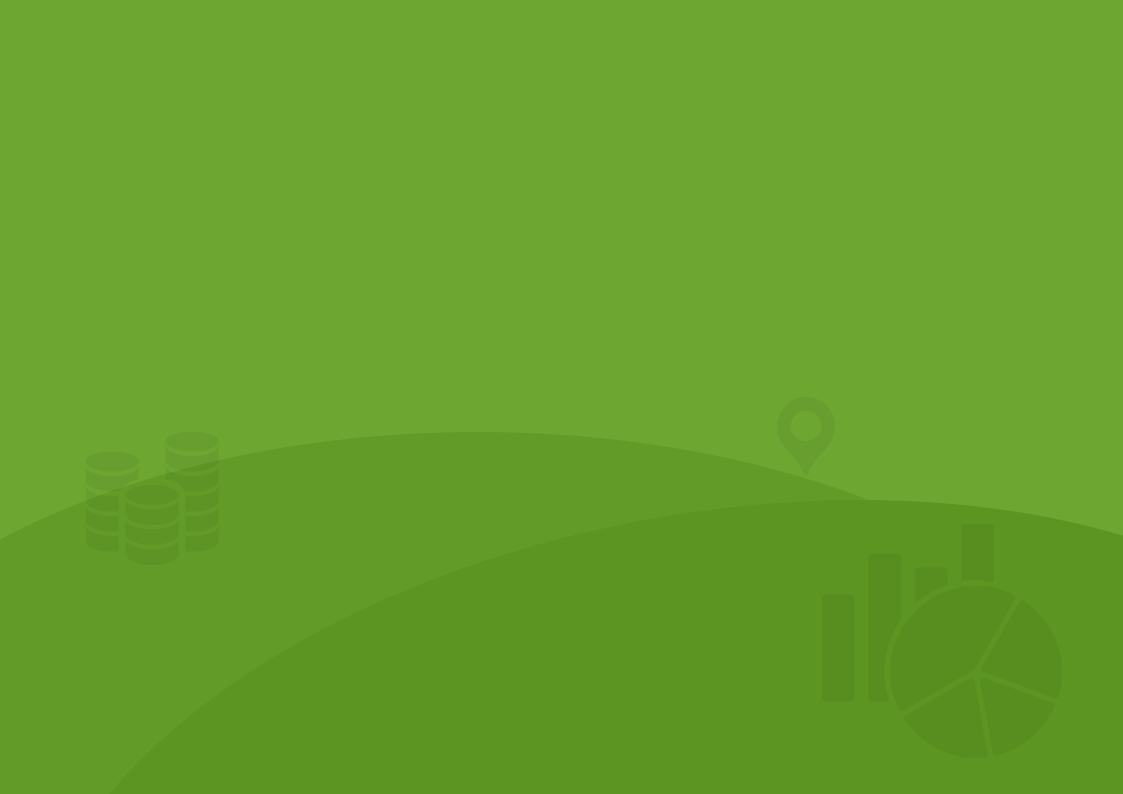 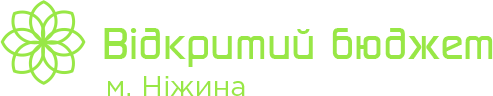 Дякуємо за увагу!
ГО “Центр розвитку громад “Перспектива”

perspective_ngo@ukr.net 
(096) 268-04-40